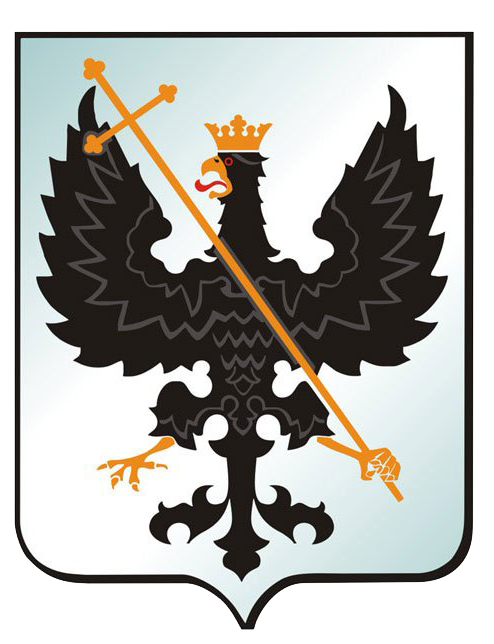 Про роботу КП «ЖЕК-13» Чернігівської міської ради в 2017 році
Характеристика житлового фонду
Обсяги наданих КП «ЖЕК-13» в 2017 роціпослуг за рахунок квартирної плати
тис.грн
Виконання тарифу на послуги з утримання будинків і споруд та прибудинкових територій за 2017 рік
Прибирання прибудинкової території
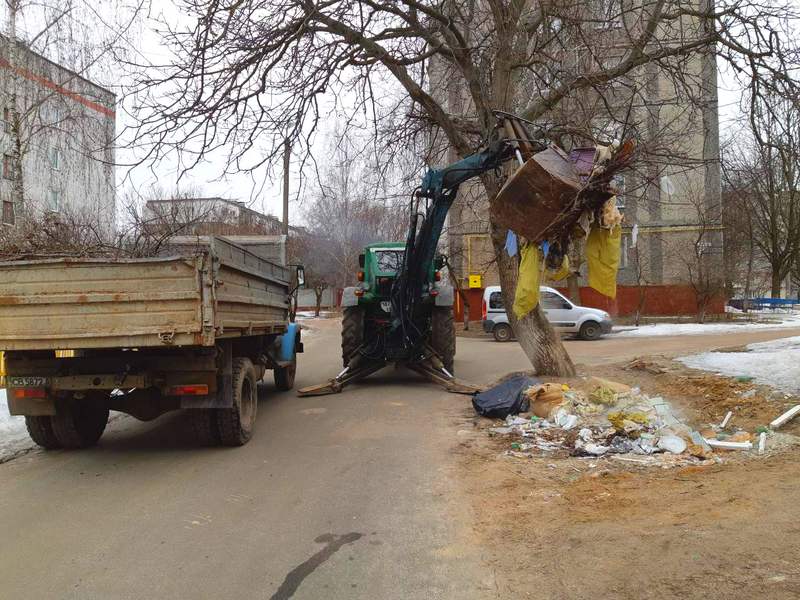 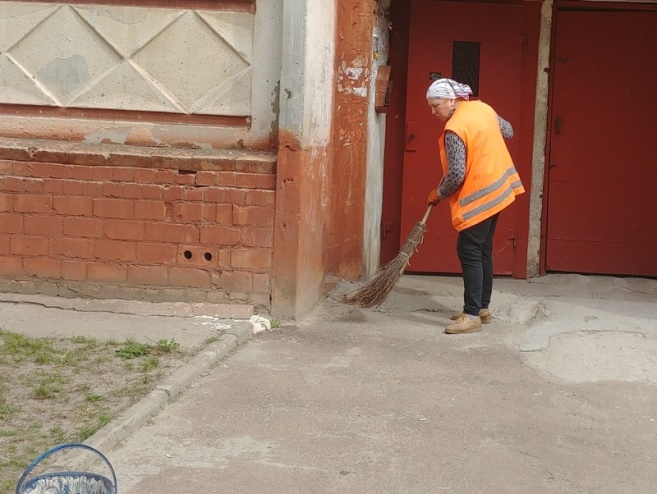 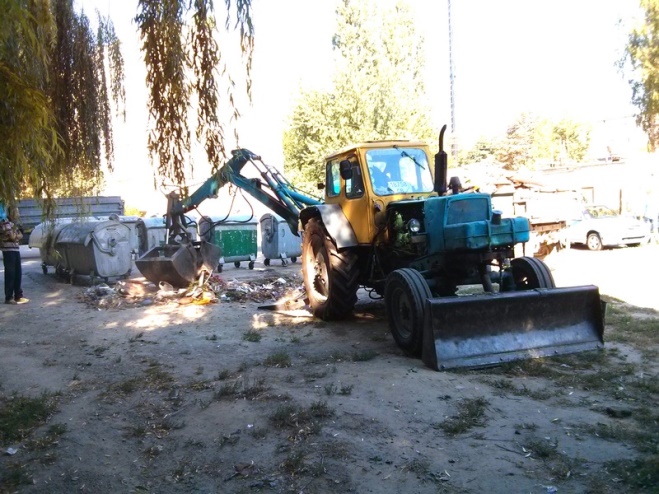 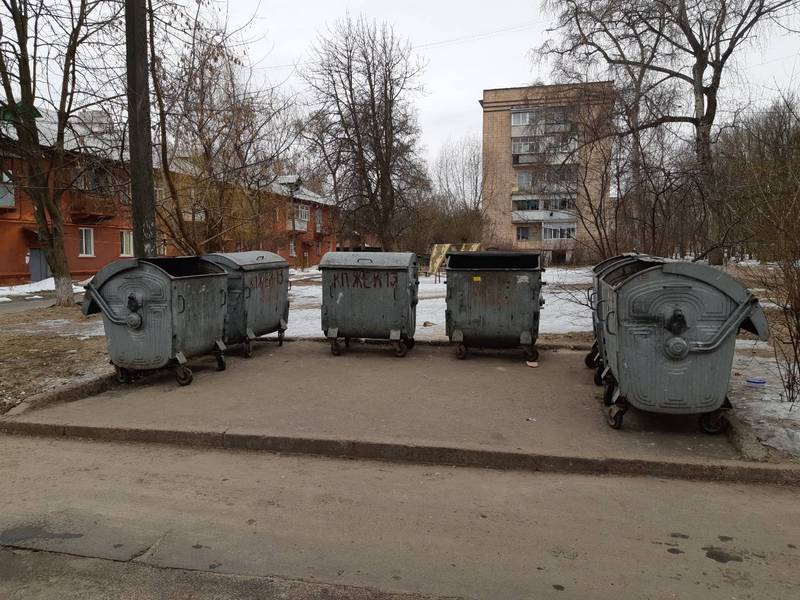 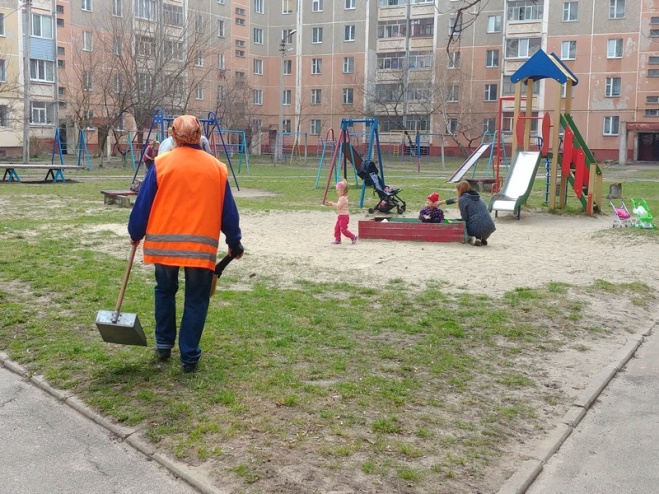 Порівняльна характеристика виконання поточного ремонту 2017 - 2016 роки
тис.грн
Поточний ремонт покрівель
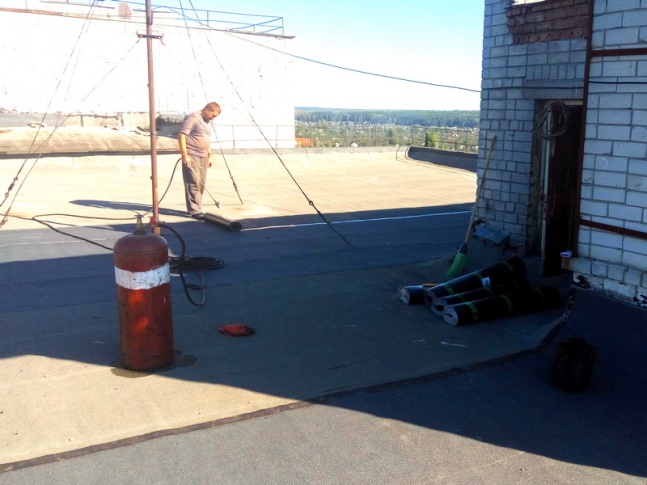 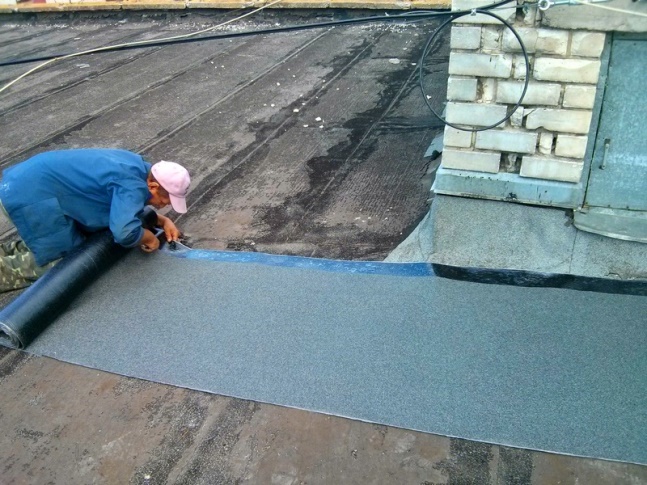 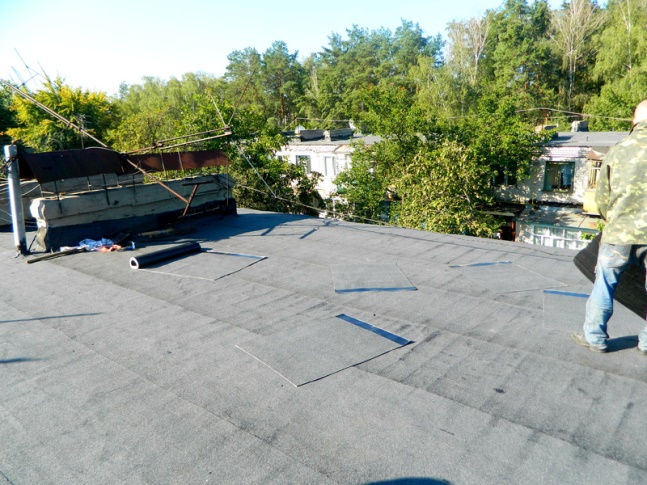 Поточний ремонт під'їздів
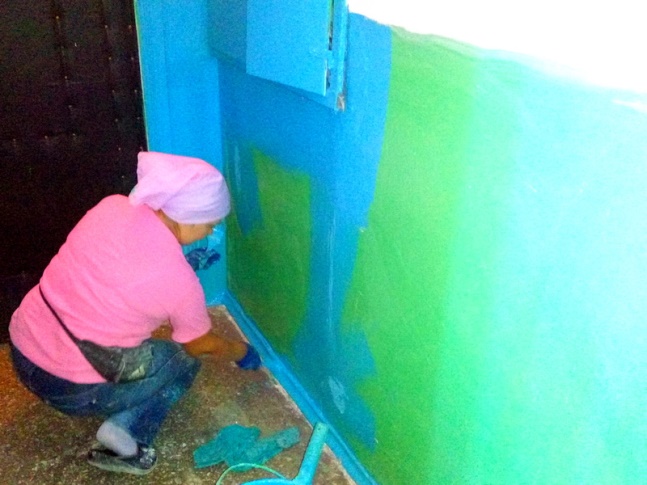 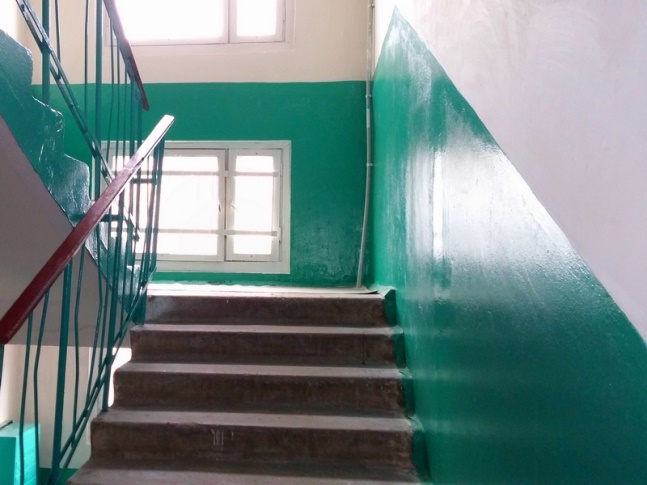 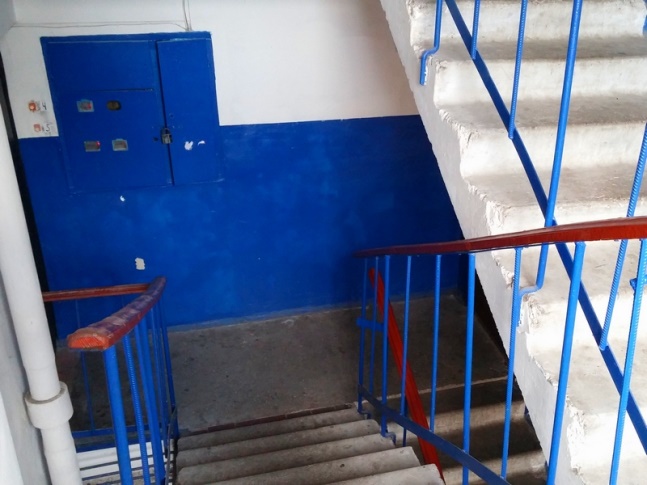 Поточний ремонт міжпанельних швів
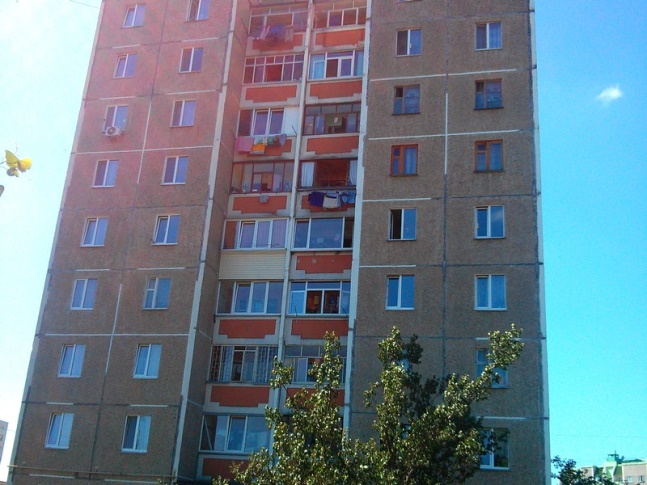 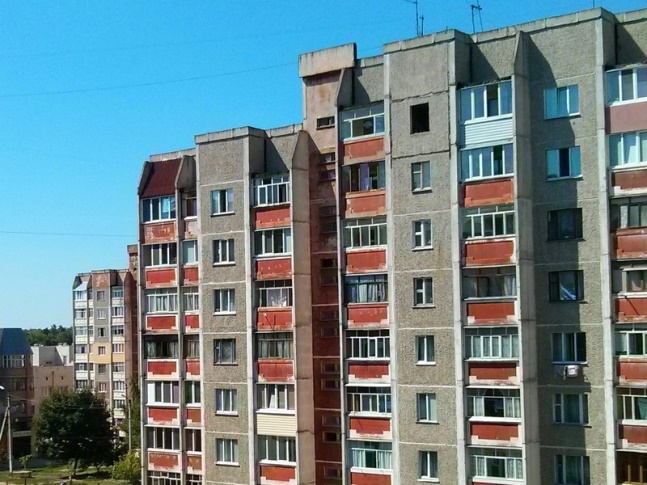 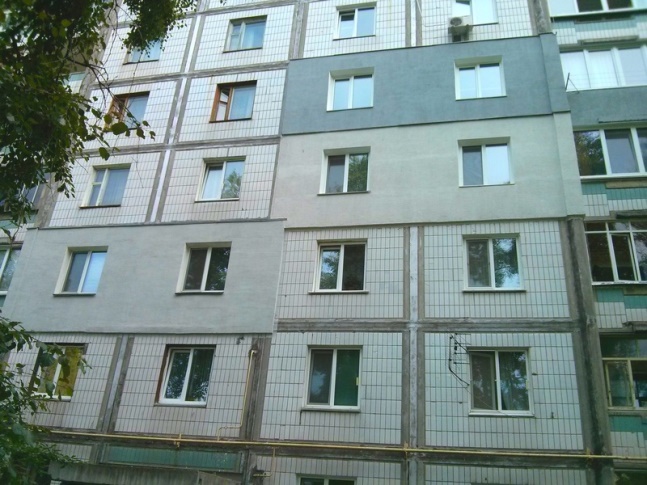 Поточний ремонт ліфтів
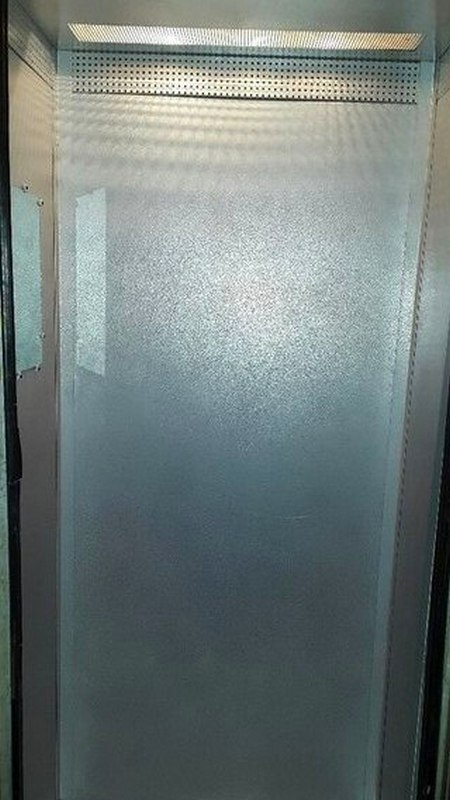 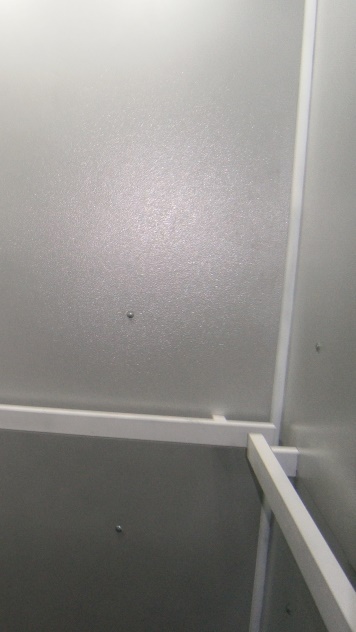 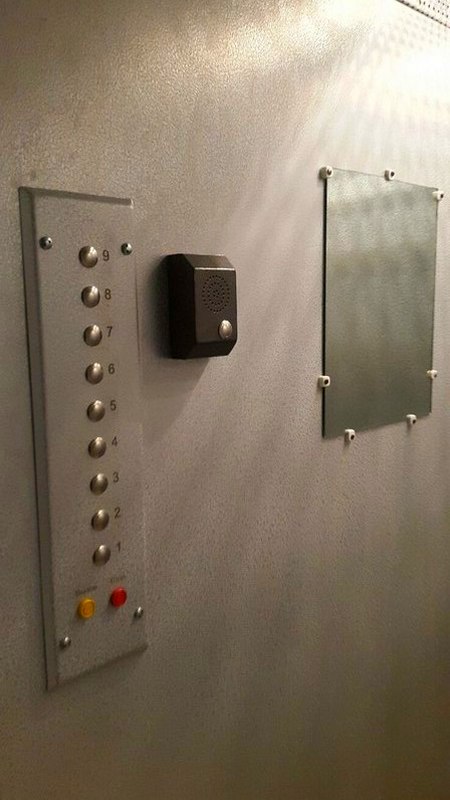 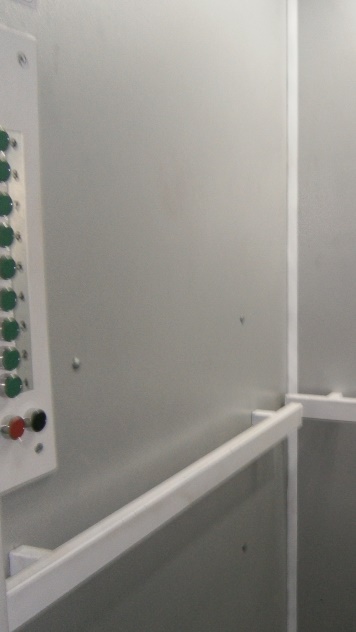 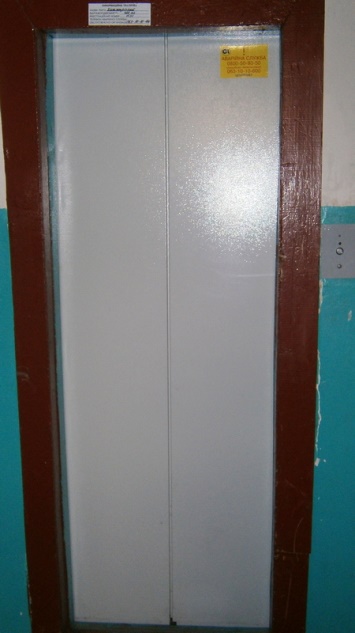 Поточний ремонт внутрішньобудинкових систем: ХВП, ВВ, ЦО, ГВП, зливної каналізації в т.ч. ізоляція
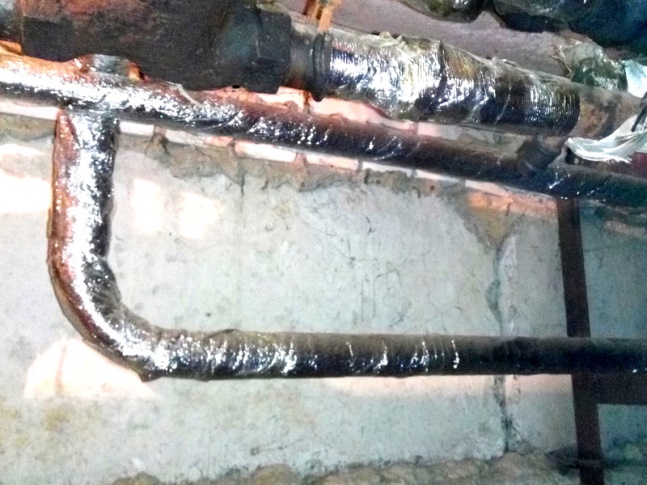 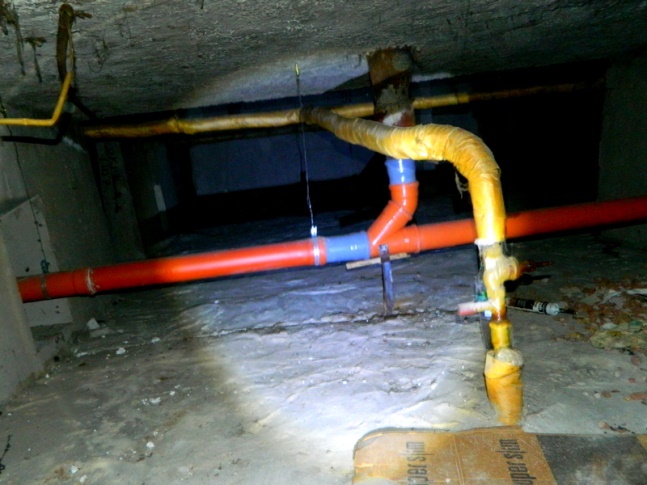 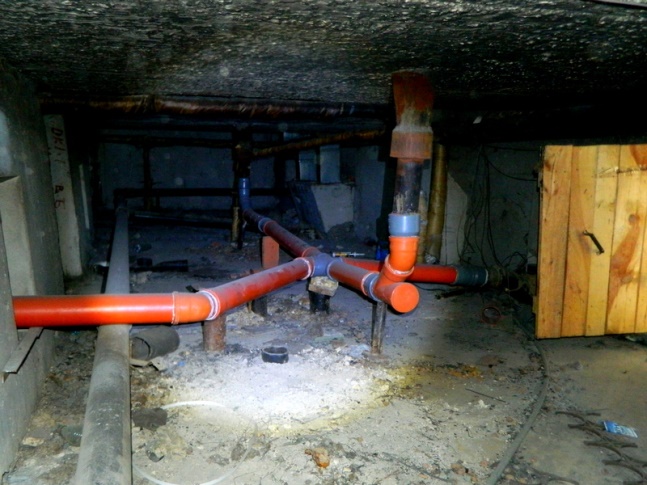 Поточний ремонт інших конструктивних елементів
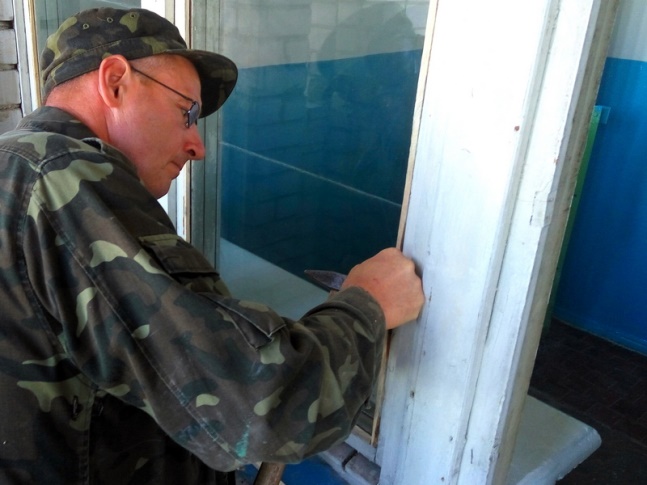 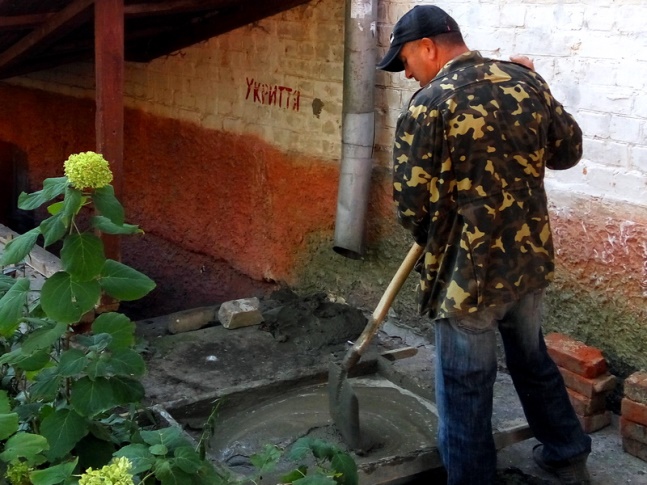 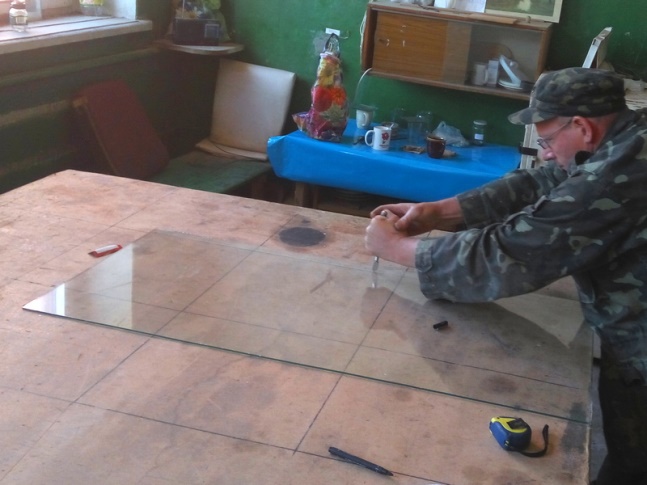 Бюджетні кошти 2017 рік
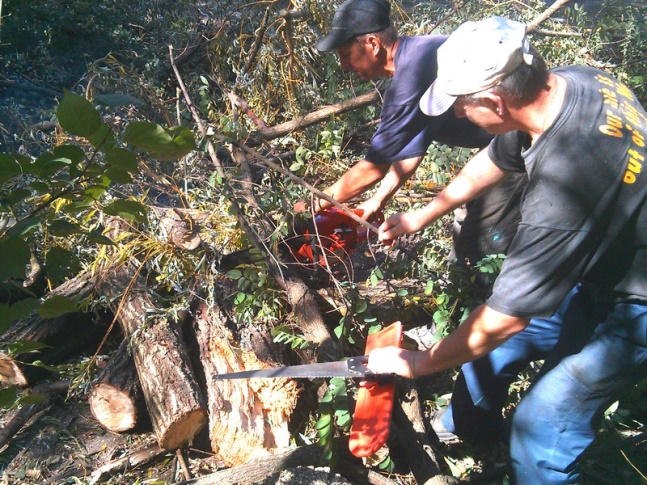 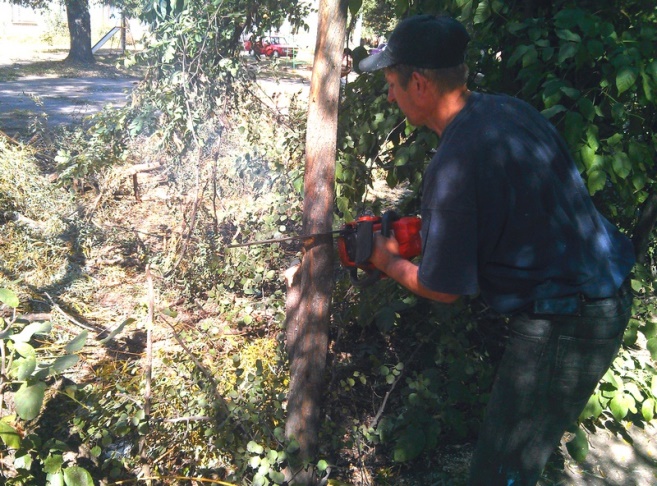 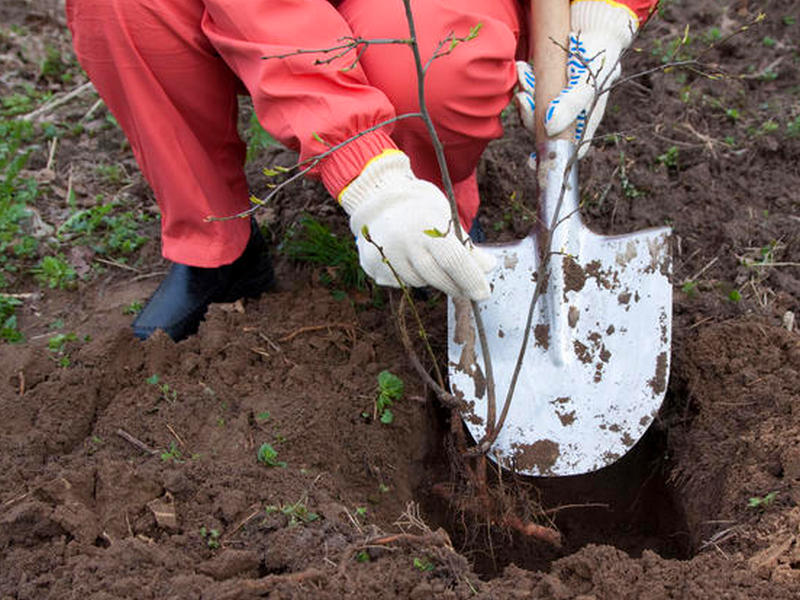 Бюджетні кошти 2017 рік
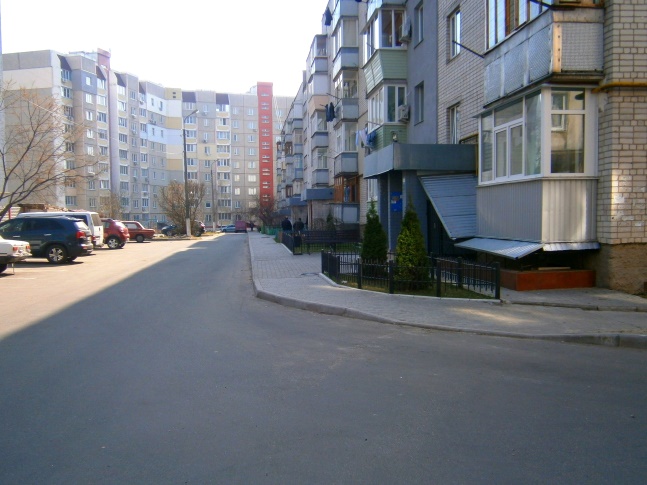 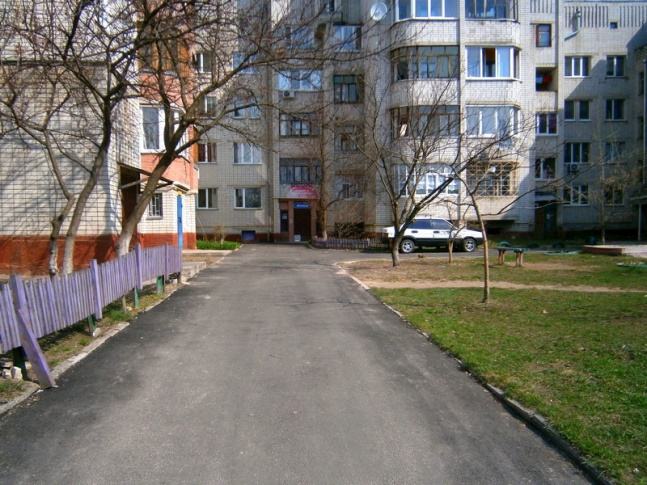 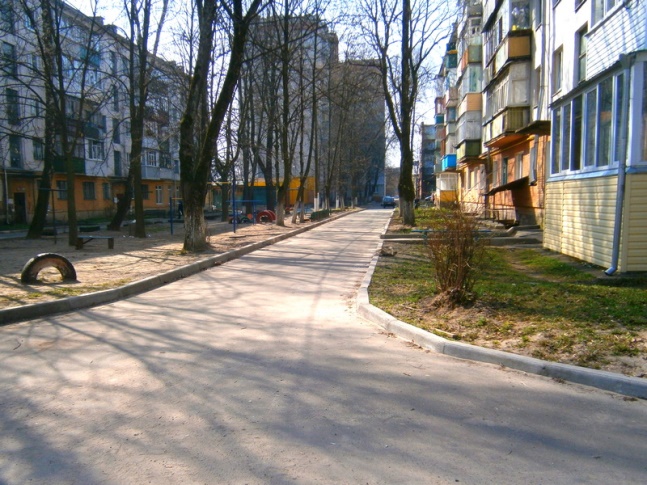 Бюджетні кошти 2017 рік
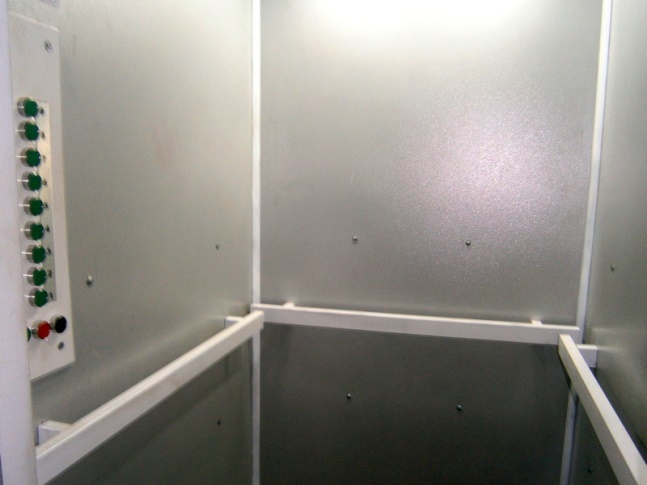 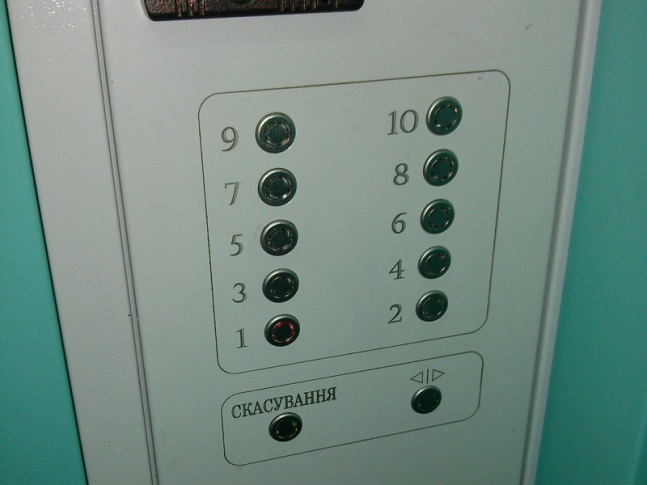 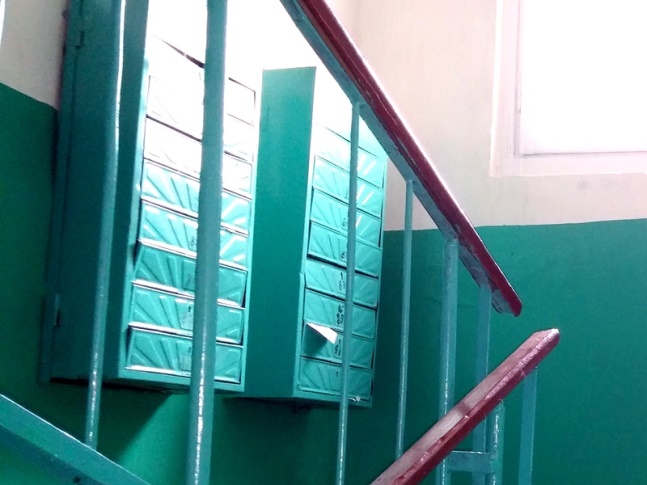 В 2017 році в обслуговуванні житлового фонду було задіяно 143 штатних працівників, чол.
Середньоспискова чисельність працівниківКП «ЖЕК-13»
143
33
110
166
37
129
172
38
134
Динаміка середньомісячноїзаробітної плати, грн/міс
4173
3181
2513
Структура доходу КП «ЖЕК-13» в 2017 році
тис.грн
Витрати підприємства КП «ЖЕК-13»
Структура витрат в 2017р.
Собівартість:19 393,4 тис.грн
Інші витрати:28 308 тис.грн
в т.ч. амортизація ж/ф:26 691,7 тис.грн
Витрати ВСЬОГО – 49 661,9 тис.грн
Витрати без амортизації ж/ф – 22 970,2 тис.грн
Податок на прибуток:0 тис.грн
Адміністративні витрати:1 960,5 тис.грн
Операційні витрати за елементами(без амортизації житлового фонду)
тис.грн
Фінансовий результат діяльності КП «ЖЕК-13» за 2014-2017 роки
тис.грн
КП «ЖЕК-13» сприяє наповненню бюджетів всіх рівнів. Так за 2016 - 2017 роки сплачено:
до міського бюджету
до  державного бюджету
2 млн. 381 тис.грн., це на 278 тис.грн. більше ніж в минулому році
2 млн. 88 тис.грн., це на 591 тис.грн. більше ніж в минулому році
Дебіторська заборгованість
тис.грн
ВСЬОГО:4763
ВСЬОГО:6303
В порівнянні з 2016 роком загальна сума збільшилась на 1540 тис.грн (32,3%). Заборгованість населення збільшилась на 652 тис.грн  або 23,8%, по пільгах і субсидіях на 285 тис.грн (15,7%). Це скоріш за все можна пояснити збільшенням тарифів на послуги з утримання будинків і споруд та прибудинкових територій з 01.08.2017 на 37,7%.
Кредиторська заборгованість
тис.грн
ВСЬОГО:5327
ВСЬОГО:3626
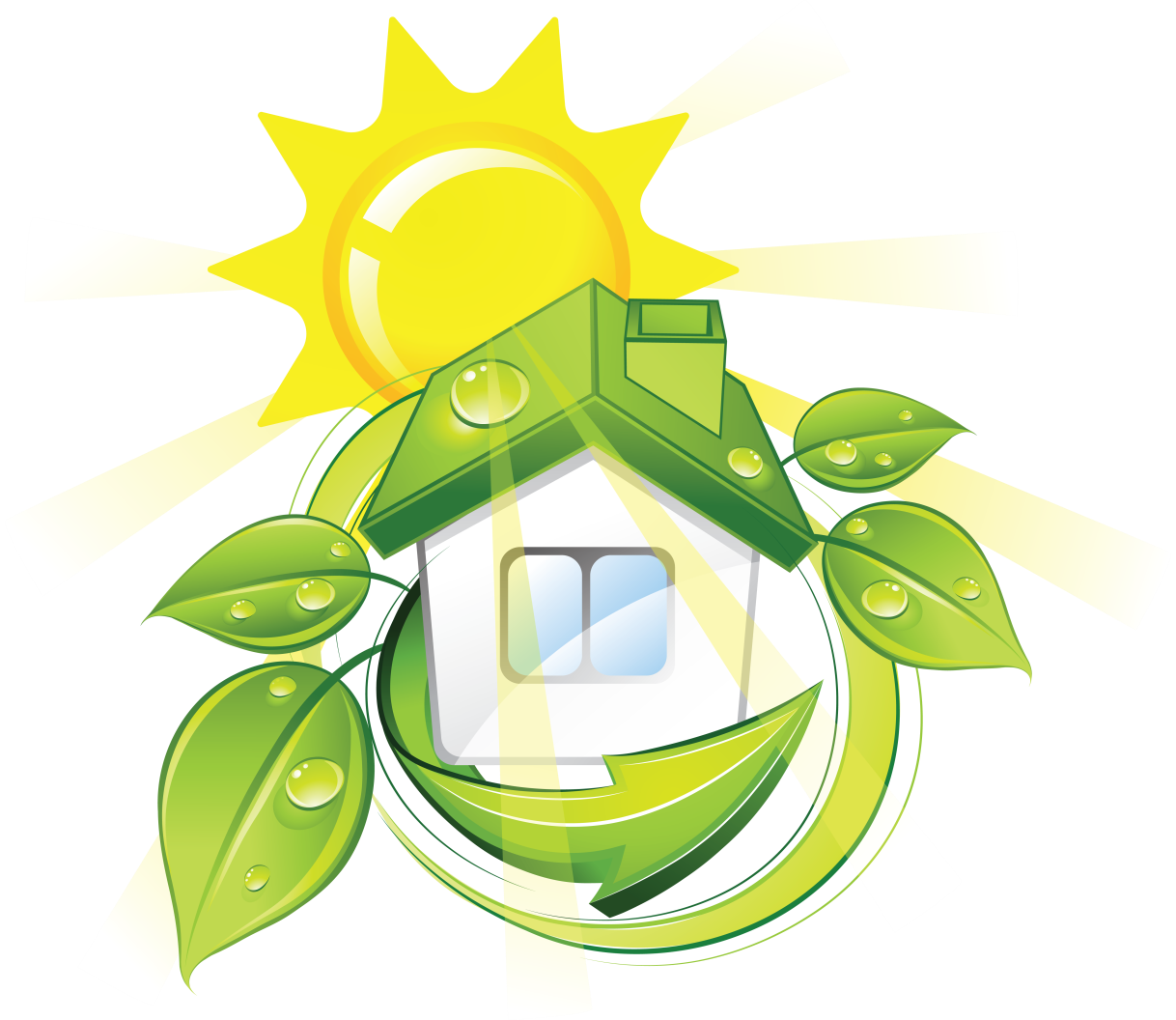 ДЯКУЄМО
ЗА
УВАГУ !